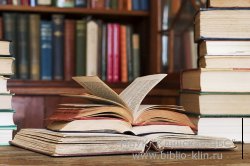 Новые поступления художественной литературы
«Книга даёт человеку возможность подняться над самим собой»
Андре Моруа
Произведения российских авторов
«Коллеги», «Звездный билет», «Апельсины из Марокко», написанные Василием Аксеновым сделали его знаменитым.
Повесть «Коллеги» о молодых коллегах — врачах, ищущих свое место в жизни и находящих его, повесть о молодом поколении, о его мыслях, чувствах, любви. Их трое — три разных человека, три разных характера. И вместе с тем в них столько общего : огромная энергия и жизнелюбие, влюбленность в свою профессию, в солнце, спорт.
Аксёнов В. Звёздный билет / В. Аксёнов  - М.: Эксмо, 2014.—640 с.
Рекомендуем прочитать
Берсенева А. Вокзал Виктория: роман / А. Берсенева.—М.: Эксмо, 2014.—416 с.
Как справиться с непреодолимыми обстоятельствами? В жизни можно встретиться с множеством проблем и справиться с любыми трудностями. Виктория, с самого детства, выстраивала свою жизнь - самостоятельно. И вдруг, все это, может разрушиться в один миг, но не по её вине. Да, ещё, у её сына, скоро начнётся переходный возраст, но ей будет некому помочь. Она принимает решение, которое полностью все изменит в ее жизни. Неизвестно, как судьба распорядится: вознаградит её или сломает...
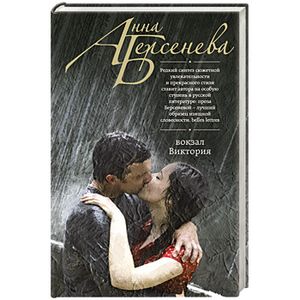 Вильмонт Е.Н. Секрет салона красоты. Секрет исчезающей картины / Е.Н. Вильмонт.—М.: Эксмо, 2015.—416 с.
Неужели сыскное бюро "Квартет" распалось? Мальчишки заняты своими делами, Ася уехала в Париж, а Матильда наконец стала актрисой! Теперь у нее нет времени на детективные расследования, а между тем соседи Мотьки и Стеши нуждаются в помощи: в подарок им присылают… траурный венок. Кому понадобилось запугивать молодых людей накануне свадьбы? Раз Матильде не до приключений, Степанида сама во всем разберется. И заодно познакомится с классным парнем!
Гришковец Е. Одновременно: жизнь / Е. Гришковец.—М.: Эксмо, 2014.—448 с.
"Одновременно: жизнь" - новая книга Евгения Гришковца, основанная на его интернет-дневнике. Кажется, что Гришковец говорит о частной жизни, а получается что формулирует важные для многих вещи. Делится своими размышлениями о значимых для всех событиях. Насыщенность событиями очередного прошедшего года, в котором каждое последующее событие заслоняет собой предыдущее, не даёт шанса осознать всего того, что с нами происходит. Дневник даёт возможность спокойно оглянуться на прошедший год. Без суеты.
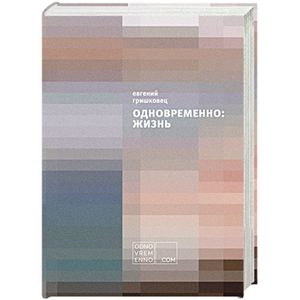 Звягинцев В. Одиссей покоряет Итаку. Бульдоги под ковром / В. Звягинцев.—М.: Эксмо, 2014.—928 с.
Земля становится ареной тайной и продолжительной войны, которую ведут две могущественные космические цивилизации, мечтающие заставить людей лепить свою историю под интересы пришельцев. Но не все земляне согласны быть безвольными марионетками в чужом театре. И на далекой планете Валгалла, и в России, вступающей в Великую Отечественную войну, — везде Андрей Новиков и его друзья доказывают, что никогда не станут слепым орудием в руках представителей «высшего» разума.
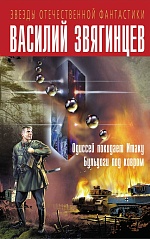 Литвинова А.В. Многие знания—многие печали. Вне времени, вне игры / А.В. Литвинова, С.В. Литвинов.—М.: Эксмо, 2014.—320 с.Литвинова А.В. Ныряльщица за жемчугом / А.В. Литвинова, С.В. Литвинов.—М.: Эксмо, 2014.—320 с. Литвинова А.В. Семейное проклятие / А.В. Литвинова, С.В. Литвинов.—М.: Эксмо, 2014.—320 с.
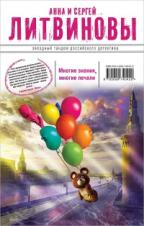 Книги Анны и Сергея Литвиновых не похожи на стандартные детективы. В них отсутствует чернуха и не фигурируют правоохранительные органы. Общение с милицией происходит на уровне ГАИ, которая помогает проехать в нужном направлении. Брат и сестра, к счастью, не пишут о том, чего не знают, поэтому их романы столь захватывающи и реалистичны.  А знакомы им аспирантская среда, журналистика, реклама, бизнес, игра на бирже, преферанс в студенческом общежитии, парашютные прыжки, быт небольших российских городков...
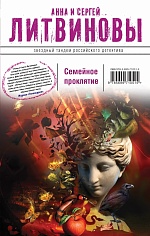 Маринина А.Б.  Ангелы на льду не выживают роман в 2-х т. / А.Б. Маринина.—М.: Эксмо, 2014.—Т. 1-2.
Прыжок. Еще прыжок. Холодная сталь коньков молнией рассекает голубой лёд… Фигурное катание – красивый и изящный спорт. И вот в этот сказочный мир мрачной тенью врывается жестокое убийство. Застрелен Михаил Валентинович Болтенков – тренер высшей категории, мастер, взрастивший не одного чемпиона. Тело обнаружено у дома его коллеги Валерия Ламзина. Свидетели подтверждают: тренеры встречались перед убийством, они ругались и угрожали друг другу… Дело, как говорится, «в шляпе». Но у Насти Каменской и ее друзей с Петровки свое мнение на этот счет…
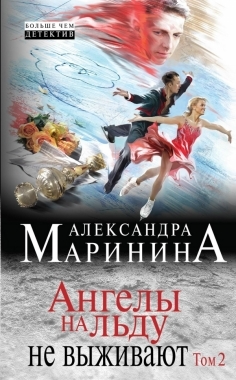 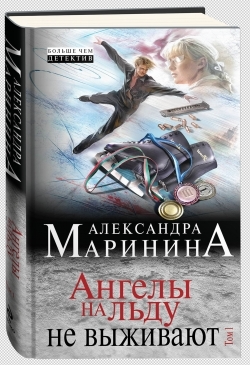 Рубина Д. Двое на крыше / Дина Рубина.—М.: Эксмо, 2015.—512 с.
Сколько ни живи, никак не избавишься от изумления перед жизнью. Получается, все, перед чем ты в юности благоговел: искусство, любовь, преданность дружбе…- все это как бы чертеж, набросок, по которому твердая рука безжалостной жизни начинает делать пометки и писать на полях скептические, а порой и издевательские примечания. 
Но почему тогда бьется и по-прежнему замирает сердце, стоит повеять весне - неважно какой, сорок пятой или семьдесят второй? Почему так дороги чьи-то шаги, уже не очень и твердые?
Рекомендуем прочитать
Свечин Н. Убийство церемониймейстера. Происшествия из службы сыщика Алексея Лыкова и его друзей: роман / Н. Свечин.—М.: Эксмо, 2014.—384 с.
В Петербурге убит церемониймейстер Двора Его Императорского Величества! Неутомимый сыщик Алексей Лыков принимается за расследование этого громкого дела. На первый взгляд, все кажется простым и понятным – убийство совершено с целью ограбления. Подозрение сразу же падает на пропавшего лакея. Но Лыков не спешит соглашаться с этой версией – очевидность улик слишком подозрительна…
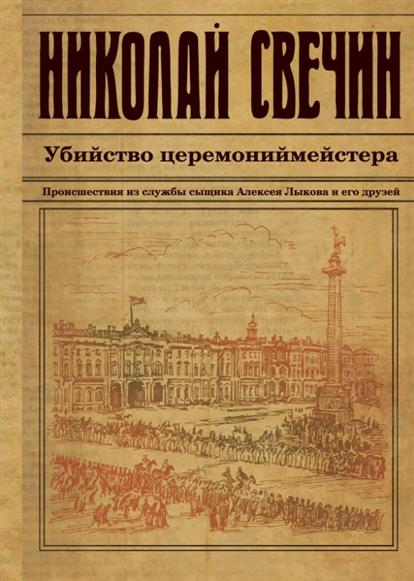 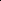 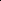 Произведения зарубежных авторов
Герберт Д. Проклятие замка Комрек / Д. Герберт; пер. с англ. Г. Яропольского. М.: Эксмо, 2014. - 704 с.
У Дэвида Эша – новое дело, для расследования которого ему придется уехать в неприступную Шотландию. Там, среди скалистых утесов, скрыт древний замок Комрек, над которым висит проклятие многовековой давности. Уезжая из Лондона, Дэвид Эш, признанный эксперт по паранормальным явлениям, еще не знает, с чем ему придется столкнуться за древними каменными стенами…
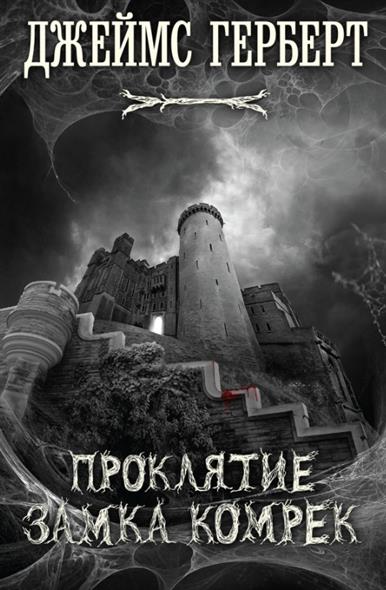 Кристи А. Скрюченный домишко. День поминовения / А. Кристи; пер. С англ. А. Ставиской, Н. Рахмановой, М.А. Загота. – М.: Эксмо, 2014. – 416 с.
Помните английскую песенку в переводе Корнея Чуковского: 
"А за скрюченной рекой 
В скрюченном домишке
Жили летом и зимой
Скрюченные мышки"? 
       Для жителей особняка "Три фронтона" эта песенка весьма актуальна - разросшийся пристройками коттедж, населенный большой шумной семьей, действительно напоминает тот самый "скрюченный домишко". В таком доме просто обязана царить веселая кутерьма. Но однажды там стали совершаться убийства...
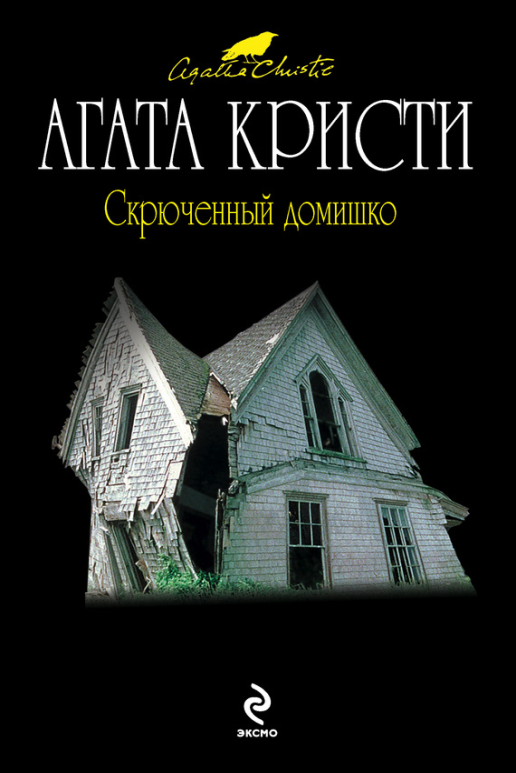 Рекомендуем прочитать
Лэкберг К. Ангелотворей / К. Лэкберг; пер. с швед. Хохловой Е.—М.: Эксмо, 2014.—368 с.  Лэкберг К. Железный крест / К Лэкберг; пер. с швед. С. Штерн.—М.: Эксмо, 2014.—480 с.
Когда на остров Вале приехали Эбба Старк с мужем, вся община тут же закипела слухами и домыслами. Еще бы: ведь она — единственная уцелевшая после леденящих кровь событий, произошедших на острове много лет назад. Тогда, в темную рождественскую ночь, вся ее семья загадочным образом пропала, не оставив и следа. Сама же Эбба была слишком маленькой, чтобы помнить хоть что-нибудь. Но, видимо, кто-то весьма напуган тем, что Эбба вновь вернулась в эти края. Потому что вскоре дом Старков поджигают, а в его хозяйку стреляют через окно гостиной…
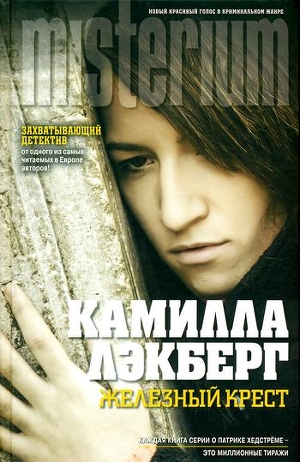 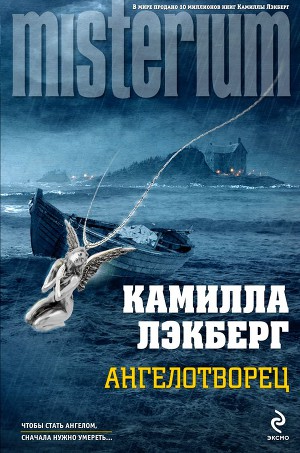 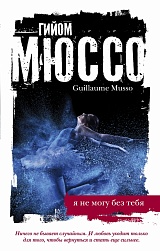 Мюссо Г . Я не могу без тебя / Г. Мюссо.—М.: Эксмо, 2014.—352 с.
Ничего не бывает случайным. И любовь уходит только для того, чтобы вернуться и стать ещё сильнее.
Когда-то давно полицейский Мартен Бомон был влюблен в девушку по имени Габриель. Но она исчезла из его жизни, и он был уверен, что навсегда. Теперь у него не осталось ничего, кроме работы. Мартен настоящий профи в своем деле, и найти дерзкого преступника Арчибальда Маклейна — для него дело чести. Изучая личное дело преступника, Мартен делает открытие, которое все меняет: у них с Маклейном много общего, и прежде всего — отнятая любовь. Но самое главное — они любят одну и ту же женщину, только по-разному…
Стил Д. Счастливчики / Д.Стил; пер. с англ. И.В. Гюббенет.—М.: Эксмо, 2014.—320 с.— (Даниэла Стил. Мировой мегабестселлер).
Успех и удача сопутствуют им во всех начинаниях. Про таких, как они, говорят «счастливчики». Но даже с ними судьба может сыграть злую шутку! Блистательная лыжница Лили завоевала олимпийскую бронзу и была готова бороться за золото, но по трагической случайности оказалась в инвалидном кресле накануне соревнования. Ее отец, успешный бизнесмен Билл Томас, в отчаянии и обвиняет всех, даже талантливого хирурга-ортопеда Джессику Мэтьюз…
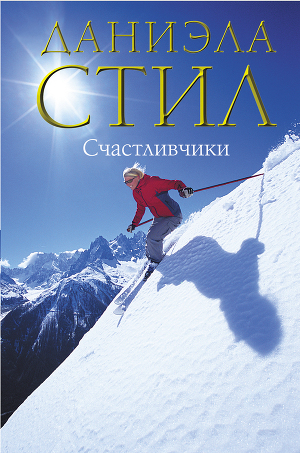 Форман Г. Если я останусь / Г. Форман; пер. с англ. А. Олифер.—М.: Эксмо, 2014.—256 с.—(Книга, покорившая мир).
Эту книгу сравнивают с романом Элис Сиболд «Милые кости», самым поразительным бестселлером начала XXI века, по единодушному мнению критики. Хотя общая у них только канва: и здесь, и там душа юной девушки, расставшись с телом, наблюдает со стороны за жизнью близких людей. Но в случае с героиней книги Гейл Форман семнадцатилетней Мией дело обстоит много сложнее. Судьба поставила ее перед выбором — или вернуться к жизни, или навсегда уйти в мир иной, последовав за самыми любимыми для нее людьми.
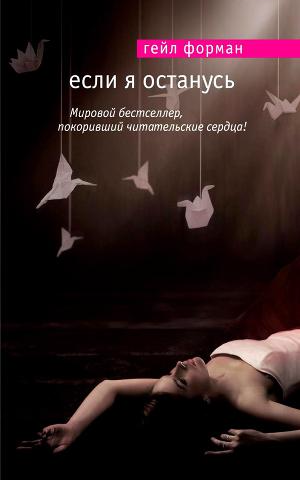 Эриксон, Стивен. Сады луны / Стивен Эриксон; пер. с англ. Е.В. Лихтенштейна. – М. : Эксмо, 2014. – 752 с. – (Черная Фэнтези).
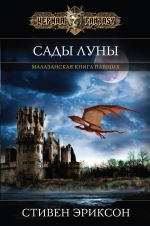 Это — огромный мир. Мир, в котором выше всего ценятся две доблести, две силы — власть мага и боевое искусство воителя. Мир, в котором могущественнейшая из Империй стонет под властью Императрицы-узурпатора. Мир, где войска, принявшие сторону новой повелительницы, захватывают одни за другим Свободные Города...
Представленные книги можно получить в отделе обслуживания гуманитарной литературой
Выставку подготовила Т.П. Трухина